الثالث الثانوي
الصف/ المرحلة
الأول
الفصل الدراسي
كــــــــيــــــمــــــــيــــــــاء 3
المـــــــــــــــادة
قوانين سرعة التفاعل الكيميائي ص107
موضوع الدرس
مـــاجـــد الــحـكــمــي
اسم المعلم
قوانين سرعة التفاعل الكيميائي
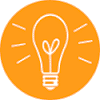 سنتعلم اليوم كيف :
1- تحدد العلاقة بين سرعة التفاعل والتركيز.
2- تكتب قوانين سرعة التفاعل الكيميائي.
قوانين سرعة التفاعل الكيميائي
الفكرة الرئيسية
قانون سرعة التفاعل عبارة عن علاقة رياضية – يمكن تحديدها بالتجربة – تربط بين سرعة التفاعل و تركيز المادة المتفاعلة .
قوانين سرعة التفاعل الكيميائي
الربط مع الحياة
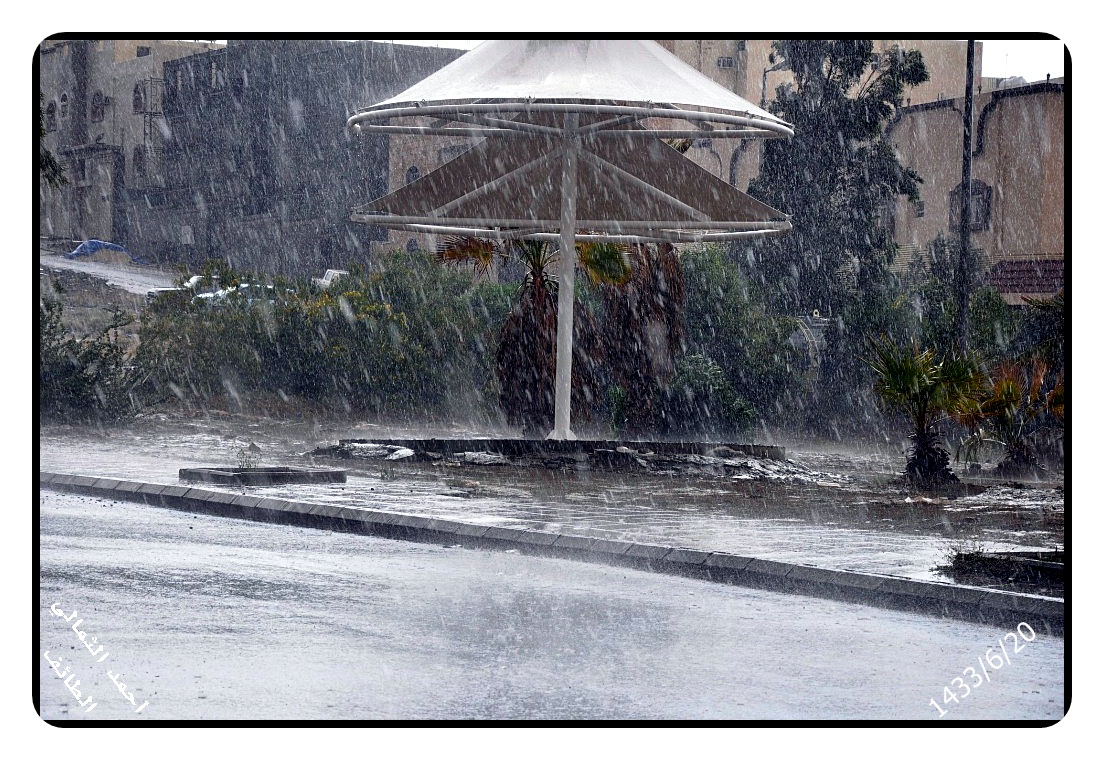 عندما يزداد انهمار المطر تزداد سرعة جريان الماء فوق سطح الأرض . 
وبالطريقة نفسها عندما يزيد الكيميائي تركيز المواد المتفاعلة تزداد سرعة التفاعل.
قوانين سرعة التفاعل الكيميائي
قانون سرعة التفاعل
هو حاصل ضرب ثابت سرعة التفاعل في تراكيز المواد المتفاعلة كل منها مرفوع للأس (الرتبة) التي يتم تحديدها تجريبيا.
قوانين سرعة التفاعل الكيميائي
قانون سرعة التفاعل
معادلة التفاعل:       نواتجaA + bB
قانون سرعة التفاعل:
R = k[A]m [B]n
ثابت سرعة التفاعل= k
سرعة التفاعل= R
تراكيز المواد المتفاعلة= [A] [B]
رتب التفاعل= m,n
قوانين سرعة التفاعل الكيميائي
ماذا يعبر قانون سرعة التفاعل:
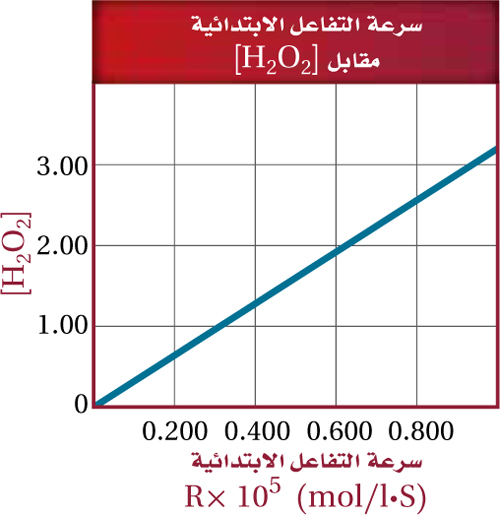 R = k[A]m [B]n
يعبر عن العلاقة بين سرعة التفاعل الكيميائي وتركيز المواد المتفاعلة
قوانين سرعة التفاعل الكيميائي
ثابت سرعة التفاعل((k
R = k[A]m [B]n
قيمة عددية تربط بين تركيز المتفاعلات مع سرعة التفاعل عند درجة حرارة معينة.
قيمة K : لكل تفاعل قيمة محددة ولا تتغير بتغير التركيز ، ولكن بتغير درجة الحرارة.
قوانين سرعة التفاعل الكيميائي
وحدة قياس k
لها وحدات قياس مختلفة مثل :
  L2/mol2.s أو   L/mol.s أو s-1
قوانين سرعة التفاعل الكيميائي
كيف يتم تحديد سرعة التفاعل
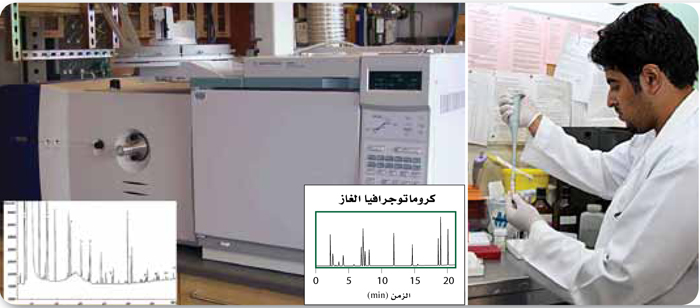 يتم سحب عينات من خليط التفاعل على فترات منتظمة لتحديد سرعة التفاعل في أثناء حدوثه، ثم حقن هذه العينات فورًا في جهاز الكروماتوجرافيا  الذي يقوم بتعرّف مكوناتها، ثم فصل بعضها عن بعض .
قوانين سرعة التفاعل الكيميائي
قوانين سرعة التفاعل من الرتبة
إذاً رتبة التفاعل هي مجموع الأسس لتراكيز المواد في قانون سرعة التفاعل
قوانين سرعة التفاعل الكيميائي
الرتبة الكلية للتفاعل
هو حاصل جمع رتب المواد المتفاعلة في قانون سرعة التفاعل .
R = k[A]m [B]n
ملاحظة: لا يمكن كتابة قانون سرعة التفاعل بمجرد النظر إلى للمعادلة ولكن من خلال تجربة كيميائية
قوانين سرعة التفاعل الكيميائي
تدريب
اكتب قانون سرعة التفاعل للتفاعل التالي :
H2  +  Br2  →  2HBr
الحل
لا يمكن كتابة قانون سرعة التفاعل بمجرد النظر للمعادلة و لكن من خلال تجربة معملية .
قوانين سرعة التفاعل الكيميائي
الرتبة الكلية للتفاعل
مثال
بذلك تكون الرتبة الكلية للتفاعل من الرتبة الثالثة
قوانين سرعة التفاعل الكيميائي
مثال
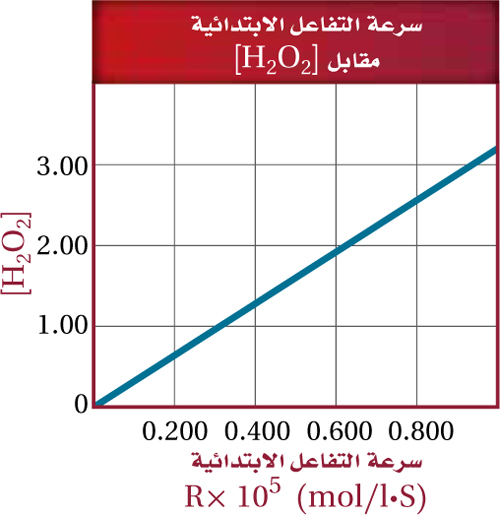 قوانين سرعة التفاعل الكيميائي
أهمية رتبة التفاعل
تبين كيف تتأثر سرعة التفاعل بمادة معينة .


بمعرفة رتبة التفاعل يمكننا كتابة قانون سرعة التفاعل .
R = k[A]m [B]n
قوانين سرعة التفاعل الكيميائي
تدريب
إذا علمت أن التفاعل 2NO + O2                     2NO2    من الرتبة الأولى للأكسجين ، والرتبة الكلية للتفاعل هي الثالثة، فما قانون سرعة التفاعل؟
الحل:
R = k [NO]2 [O2]
قوانين سرعة التفاعل الكيميائي
تقويم:
اكتب قانون سرعة التفاعل "تجريبيًا"  A + B → C  
إذا كانت رتبة التفاعل للمادة A  من الرتبة الأولى وللمادة B من الرتبة الثانية ؟
قوانين سرعة التفاعل الكيميائي
تعلمنا اليوم:
قوانين سرعة التفاعل الكيميائي
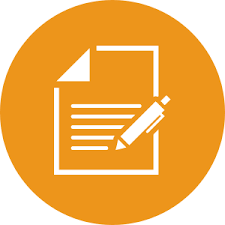 رتبة التفاعل
قانون سرعة التفاعل
هو حاصل جمع رتب المواد المتفاعلة في قانون سرعة التفاعل.
R = k[A]m [B]n
سرعة التفاعل= R
لا يمكن كتابة قانون سرعة التفاعل بمجرد النظر للمعادلة ولكن من خلال تجربة كيميائية.
ثابت سرعة التفاعل= k
رتب التفاعل= m,n
تراكيز المواد المتفاعلة= [A] [B]
قوانين سرعة التفاعل الكيميائي
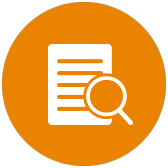 المــــراجـــــــــع:
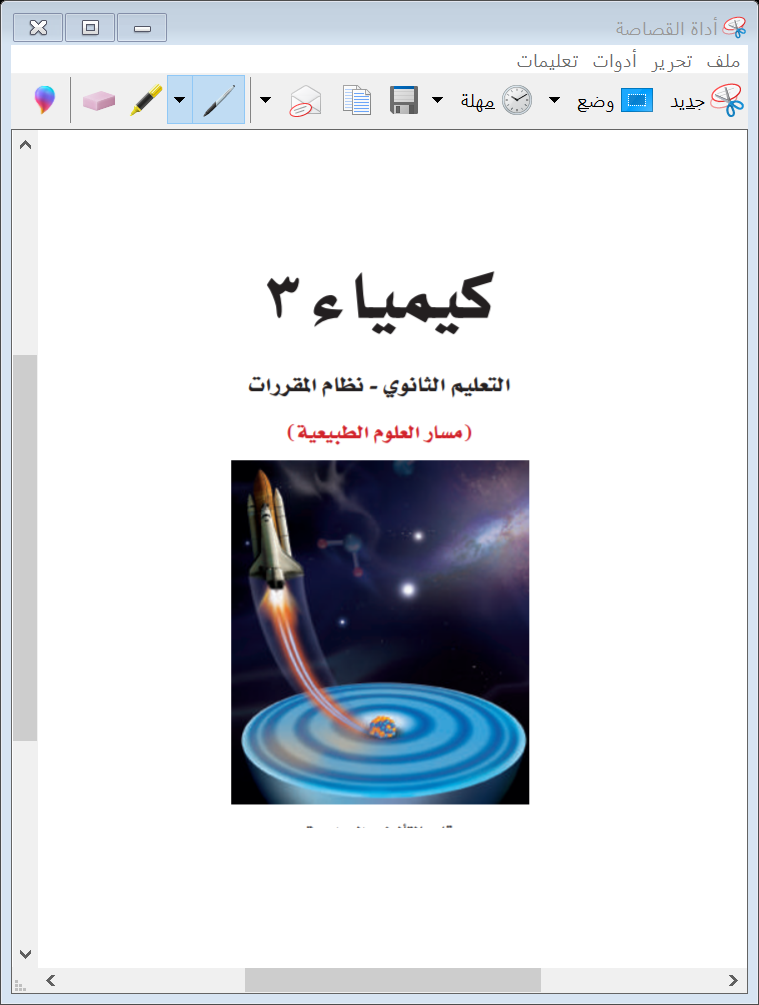 كتاب كيمياء3 التعليم الثانوي نظام المقررات
 (مسار العلوم الطبيعية)
طبعة 1442 – 2020م
الفصل الدراسي الأول